Русские народные
подвижные игры
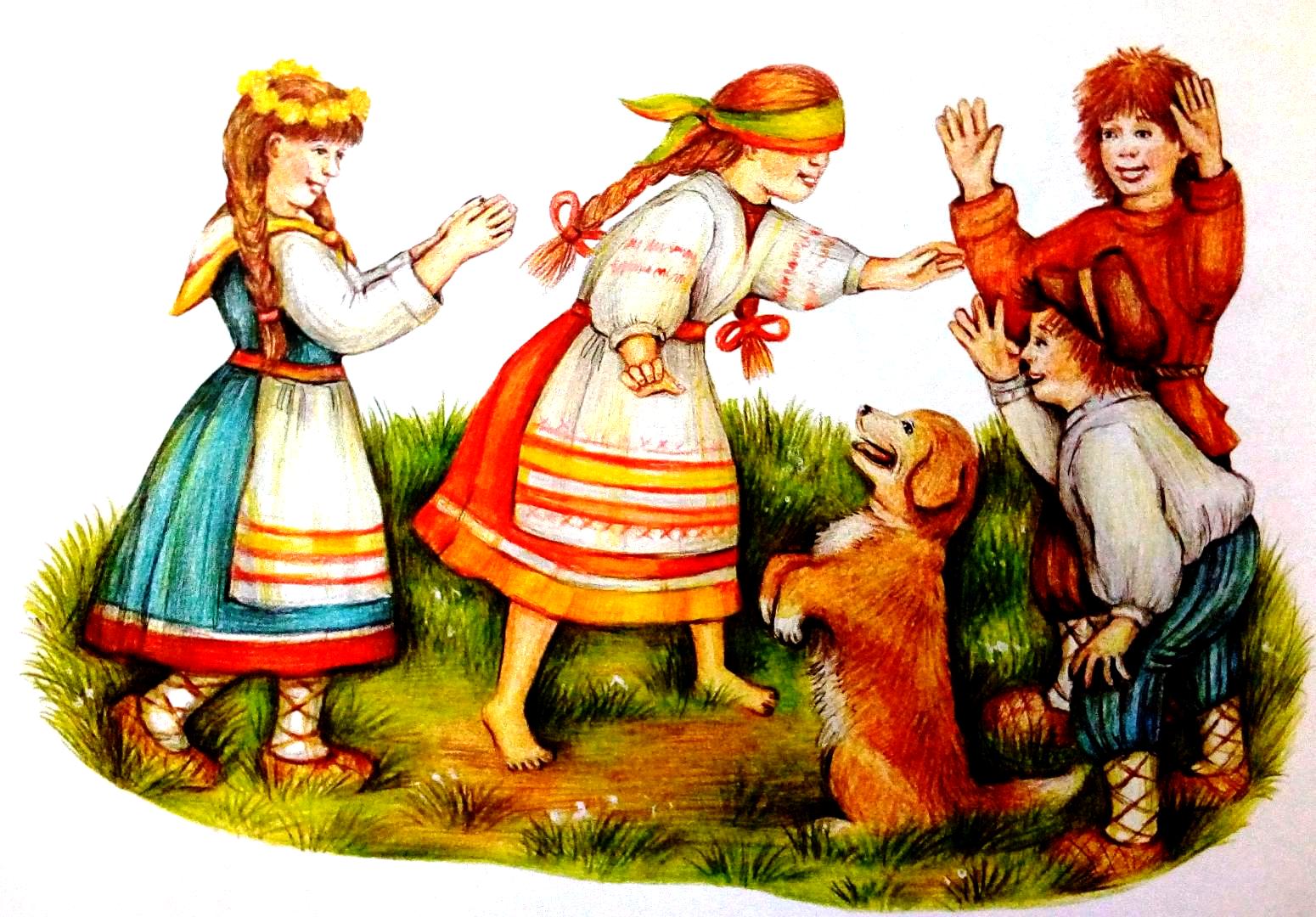 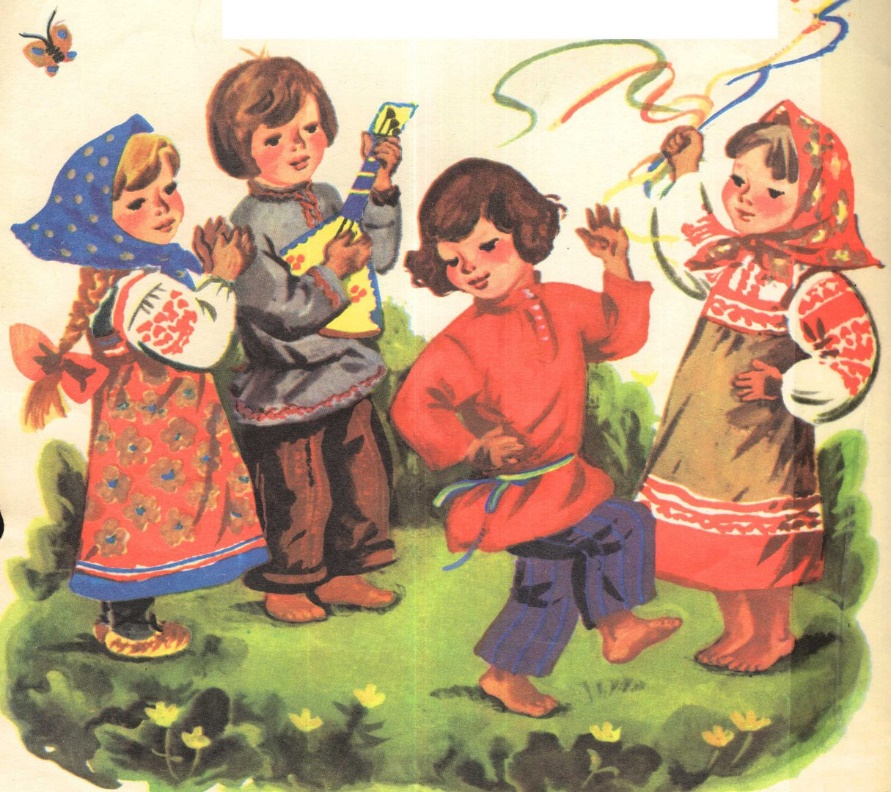 Народная игра – это…
Народная игра – это игра, придуманная народом,  передающаяся из поколения в поколение.
Народная игра – это игра, широко  распространенная в национальном обществе в  конкретный исторический период, отражающая  особенности этого общества.
Актуальность темы
Приобщение дошкольников в современном обществе к национальной  культуре становиться актуальным педагогическим вопросом, потому что  каждый народ не просто хранит свои традиции и особенности, но и  стремиться перенести их в будущее, для того чтобы не утратить  исторического национального лица и самобытности. Только на основе  ознакомления с прошлым своего народа можно понять его настоящее и  предвидеть будущее.
В последнее время в жизни нашего общества материальные ценности  стали преобладать над духовными интересами, поэтому у детей искажены  представления о доброте, милосердии, великодушии, справедливости,  гражданственности и патриотизме. Всѐ чаще и чаще человеком овладевают  негативные чувства и эмоции, такие как злость, равнодушие, тревожность.  Ребенок будет развиваться гармонично, когда будет учитываться согласование  развитие духовно – нравственной и интеллектуальной системы. Я уверена, в  том, что невозможно воспитать здорового и гармонично развитого ребѐнка без  опоры на традиционную этику.
Русская национальная культура это наследие, которое принадлежит  народу. Веками она создавалась и сохранила свою самобытность и  индивидуальность. Это ценность, которую нужно беречь и предавать их  поколения в поколения.
Цель проведения русских народных
подвижных игр:
Формирование гармонически развитой , активной личности, сочетающей в себе духовное богатство, моральную чистоту и физическое совершенство.
Развиваются физические и  воспитываются  психофизические качества
Развиваются  коммуникативные навыки  и эмоциональная сфера
Развиваются  нравственные  чувства
Значение русских  народных подвижных  игр в процессе развития  дошкольников
Развиваются  психические  процессы
Развиваются  мыслительные  операции через игру
Создают определенный  духовный настрой, интерес к  народному творчеству
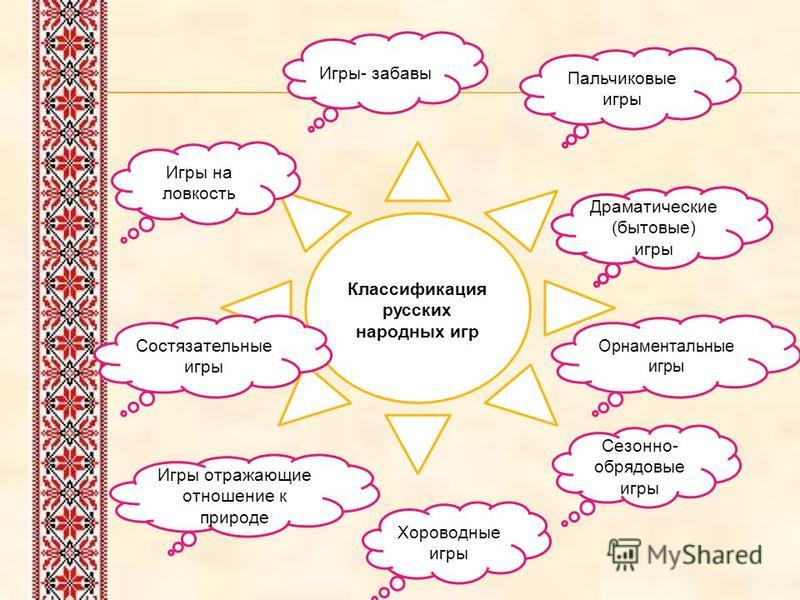 Детские  сговр и  жеребьёвки
Небылицы- перевѐртыши
Орнаменталика  народных игр
Игровые
аксессуары
Игровые  припевки

Заклички
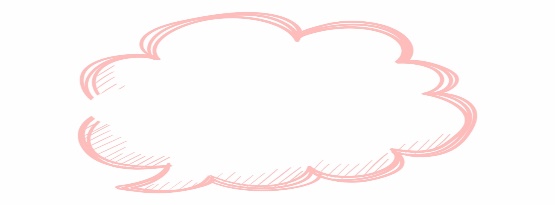 Считалки
Детские	считалки	–	необходимая	часть
детских подвижных игр. Ведь почти всегда  нужно выбрать водящего. И сделать это нужно  честно,    без    обмана,    справедливо.
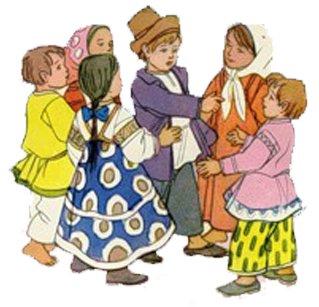 Раньше стишки для выбора ведущего или  установления очередности и игре называли в  народе «жеребьевками» или «гадалками».
Разучиваание считалок помогает детям  развить память и приобщиться к русской  фольклорной    культуре.
Детские считалки бывают очень разные:  длинные и короткие, легкие и не очень в  запоминании, старинные и современные. Но  одно свойство объединяет их – они  обязательно ритмичные.
Считалки-числовки	–
Заумные детские считалки

О происхождении заумных считалок у ученых нет  единого мнения. Некоторые считают, что это самые  древние считалки, берущие свое начало от  старинных заклинаний и заговоров. Другие  исследователи доказывают, что они восходят к  латинским числовкам. Некоторые даже полагают,  что заумные считалки – это искаженные  молитвенные тексты на древнееврейском языке.  Но, в любом случае, этот вид считалок очень  древний. Кстати, их тексты сходны на всей  территории многоязычной Европы. Заумные  считалки – застывшие осколки древних культур,  формулы, лишенные всякого смысла, но  завораживающие ребенка своим ритмом.


Например,
Атки-патки чуткиме,  Аболь-фоболь доменэ,  Ики-пики
Граматыки  Кноп!
***
Анки-дранки дру едру,  Чебер-фебер фу ерфу,  Ан дан, дугестан,  Уда вида, уда кан.
это считалки с числами. Иногда, правда, эти  числа сложно узнать. Они искажены,  замаскированы. Например, вместо «Один, два»  появляются   «Первенчики,   другеньчики»   или
«Перводан, другодан». Эти искаженные слова  рождались во взрослом языке. Ведь когда-то  считали, что слово, и, тем более, число – вещь  магическая. А раз магическая, значит и опасная.  Поэтому      существовал      запрет      на
«правильными» числами. Но считать-то  как-то	надо	–	вот	и	придумывали
«заменители». Потом запрет ушел, а его отзвуки  остались в детских считалках.
Например,
В нашей маленькой компанье  Кто-то палочку украл.
Раз, два, три –
Это верно будешь ты!
***
Раз-два – кружева,
Три-четыре – платье сшили,  Пять-шесть – кашу есть
Семь-восемь – деньги просим.
счет  было  такие
Старинные и современные  русские детские  сюжетные считалки
Авторские детские
считалки
,
Сюжетные считалки – основная группа  детских считалок. Очень сложно определить время  создания того или другого текста, понять, какие  пришли к нам из седой старины, а какие появились  совсем недавно. Ведь считалки постоянно  изменяются, впитывают новые слова и реалии  окружающего мира. Вот, например, такая, довольно  старая считалка, «Ехал Ваня на тележке…» обрела  нового «главного героя»:
Ехал Лунтик на тележке,  Раздавал он всем орешки,  Кому два, кому три, Выходи из круга ты!
***
Дом высокий, трехэтажный,  На верху свисток протяжный.  Как засвищет, заорет, Всех на фабрику зовет.
Источниками считалок, конечно, становились и авторские, литературные тексты  детских поэтов. Считалкой может стать  любое стихотворение, если оно не слишком  длинное и ритмичное.
Примеры детских авторских считалок:

Шел по улице отряд – 
 Сорок мальчиков подряд:
  Раз,Два,  Три,  Четыре,
И четыре  На четыре,
И четырежды четыре,
И еще потом четыре. 

 (Даниил Хармс)
Заклички
Заклички – небольшие песенки, предназначенные для  распевания группой детей. Многие из них сопровождаются  игровыми действиями, имитирующими процесс крестьянского  труда.
Все явления и силы природы: солнце, радуга, гром, дождь,  ветер, а также времена года: весна, лето, осень, зима – живут в  закличке как одушевленные существа. Ребенок сам вступает с  ними в контакт, сговор: солнце просит о тепле и ласке, о щедром  лете; радугу – «перебить дождя»; гром – пожалеть дом, не пугать  конец, гусей, детей; подсказывает дождю, что поливать и сколько  воды вылить; обещает за исправную работу подарок – сварить  борщик, дать огуречик.
В закличке не просто обращение к природным стихиям,  но выраженная в слове, ритме, интонации гамма чувств –  переживаний, восхищения, нежности, восторга. Эмоции радости,  доверия, убежденности в хорошем заложены в самом строе  стиха
– В волнообразных повторах, в смене картинок-просьб, в ритме –  бойком, задорном, в звучании каждой строчки, каждого слова.
Детские сговоры и жеребьевки для
деления на команды
Для того, чтобы «честно» разделиться на команды, дети на Руси пользовались словесными  жеребьевками – сговорами. Для этого служил вопрос, содержавший в себе выбор. Вопросы могли  быть самые разные. Рождались такие вопросы, обычно, на основе сказок, загадок, пословиц:
«Солнце красное или месяц ясный?»
«Коня вороного или казака удалого?»
«Наливное яблочко или золотое блюдечко?»
Часто такие вопросы-сговоры имели юмористический характер:
«На печке заблудился или в тарелке утоп?»
«Шишкой в лоб или в ухо хлоп?»
Проводили сговор-жеребьевку так. Две «матки» или, говоря современным языком, капитаны  будущих команд – отходили в сторону и договаривались о том, какой вопрос будут задавать. А также  определялись к кому из «маток» будет присоединяться игрок, выбравший тот или иной ответ на  вопрос. Когда они об этом договорились, то кричат остальным «Можно!». После чего к ним по  очереди парами подходят дети. Одному из детей в паре тихо (чтобы не услышали остальные)  предлагают вопрос, например: «Сказка или бубликов связка?». Ребенок (тоже тихо) сообщает, что он  выбрал. Например, он выбрал «сказку». Тогда  ему словами или жестами показывают, к кому из «маток» ему надо присоединиться. Второй ребенок из пары идет в другую команду. После этого  подходит следующая пара и все повторяется сначала. В конце концов все дети поделятся на две  команды. Такие жеребьевки подходят для формирования команд во многих русских народных играх,  например,  в старинной  игре  «Бояре» или  менее известной, но очень  динамичной  игре  «Жнецы   и  пахари».
Игровыми припевками

 начинают игру, 

задают условие игры,

 связывают части 

 игрового действия, 

нередко игровые

 песенки сочиняют  

сами дети.
Небылицы-перевертыши — это особый вид песен -  стишков, вызывающих смех нарочитым смешением всех  реальных связей и отношений. Это откровенные игры -  несуразицы. Они нравятся детям любого возраста, но  уже шестилетний ребѐнок способен не только «оценить»  весь комизм ситуаций, но и проникнуться ритмом,  поэзией устного слова и нередко придумать смешной  ответ. Такие несообразности только оттеняют реальные  связи. Юмор становится педагогикой.
Следует		также		отнести		к	орнаментальным  компон	г		гр		с
ентам		и  ры	и	овые	ак  ессуары		(костюмы,  бутафо	т					г	я
рию,  а  рибуты).  Поэтому  у олок  «дл		ряженья»  необхо	о
димо иметь в группе детского   сада, эт	не только  обогатит  игровую  деятельность  детей,  но  и    позволит
полноценно	организовать	театральную	деятельность  детей.
В народных играх дети активно используют  игровой словарь, жестикуляцию, мимику, необходимую  по условиям игр (закрыть глаза, отвернуться, произвести  счѐт). Хореография, подтанцовки, миманс, специальные  игровые песенки, ритмика, амулеты органично входят в  ту или иную народную игру, придавая ей  эмоциональность, воздействуя на предчувствия,  предугадывания, воображение, фантазию, что порождает  ощущения удовольствия и счастья от игры. Все  структурные элементы игры подвижны, они изменяются  вместе с развитием игровой деятельности детей и они  же изменяют сами игры.
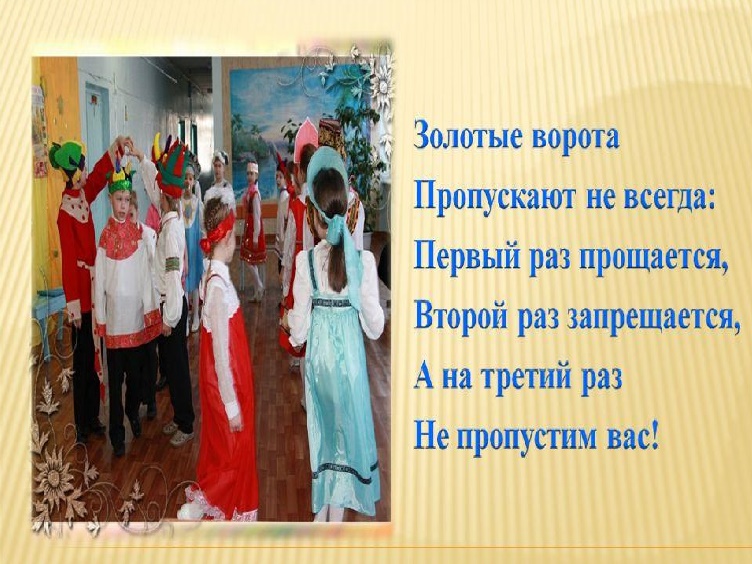 Классификация русских народных
подвижных игр
Применение русских народных подвижных игр в воспитательно-образовательном  процессе дошкольников требует их специального отбора для решения разных  педагогических задач. Для этого создаются рабочие группировки игр, сходных по  определенным признакам:
по видовому отражению национальной культуры (отражается отношение к  окружающей природе, быт русского народа, игры русских детей, вечная борьба добра  против зла);

по интенсивности используемых в игре движений (игры бывают малой, средней и  высокой интенсивности);

по типу двигательного действия, преимущественно входящего в игры (с бегом, с  прыжками в высоту, в длину с места и с разбега, с метанием в подвижную и  неподвижную цель, с бросками и ловлей мяча и т.д.);

по содержанию и сложности построения игры (простые, переходящие, командные);

с учетом возрастных особенностей детей 5–7 лет. Эти же игры можно использовать на  занятиях по физической культуре.
Типология игр
•
Различают игры:
По способу проведения (с водящим, без водящего, с предметами,  без предметов, ролевые, сюжетные).

По физическим качествам, преимущественно проявленным в игре  (игры, преимущественно способствующие воспитанию силы,  выносливости, ловкости, быстроты, гибкости).
По	отношению	к	структуре	занятия  заключительной частей занятия).
(для
вводной,
основной,
Условия успешного проведения  игр
Учет индивидуальных особенностей каждого ребенка. Поведение его  в игре во многом зависит от имеющихся двигательных навыков,  типологических особенностей нервной системы.

Подбор и планирование народных игр зависит от условий работы в  каждой возрастной группе: общего физического и умственного  развития детей, их двигательных умений, состояния здоровья каждого  ребенка, времени года, особенностей режима, интересов детей.

Подготовка атрибутов для игр. Педагог изготавливает их вместе с  детьми.
Методика проведения игр
Любая игра начинается с зазыва на игру.

Объясняя новую игру, не следует заранее заучивать зачин игры, а ввести его неожиданно.

Игра, построенная на определенных игровых заданиях, объясняется кратко, эмоционально и  выразительно. Воспитатель дает представление о ее содержании, последовательности  игровых действий, правилах игры.

Сюжетную народную игру можно объяснить по-разному. Для лучшего ее понимания педагог  проводит предварительную работу (показ иллюстраций, предметов быта и искусства). Можно  образно рассказать о сюжете игры, пояснить роль водящего.

Объясняются правила игры, которые определяют весь ход игры.

Затем с помощью считалки или жеребьевки выбирается водящий (в период разучивания  роль водящего выполняет воспитатель).

Проводятся непосредственно игровые действия.

В конце игры  обязательно подведение итогов.
Русские народные подвижные игры не  должны быть забыты.
Они дадут положительные  результаты тогда, когда исполнят  своѐ главное назначение –  доставят детям удовольствие и  радость, а не будут учебным  занятием…